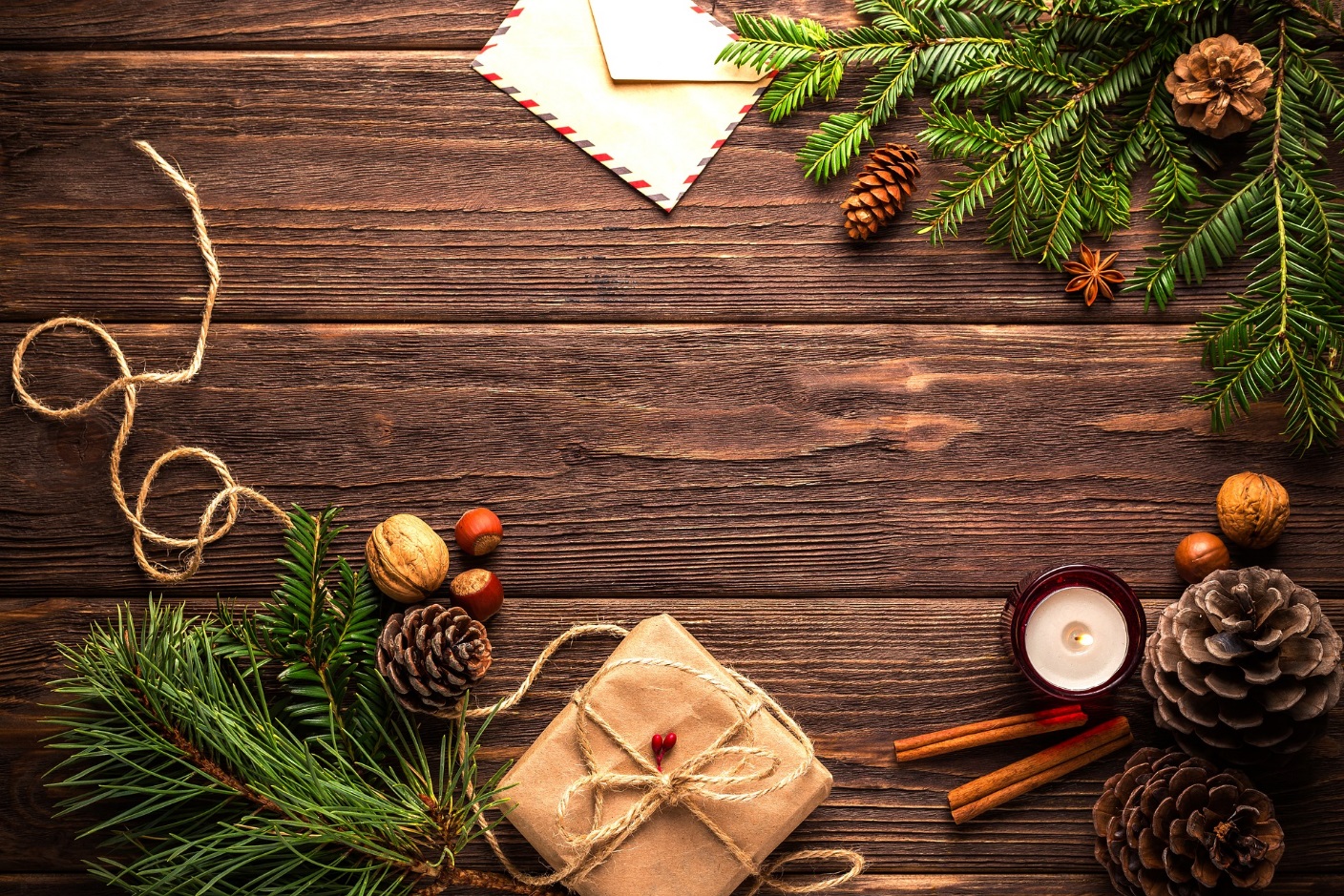 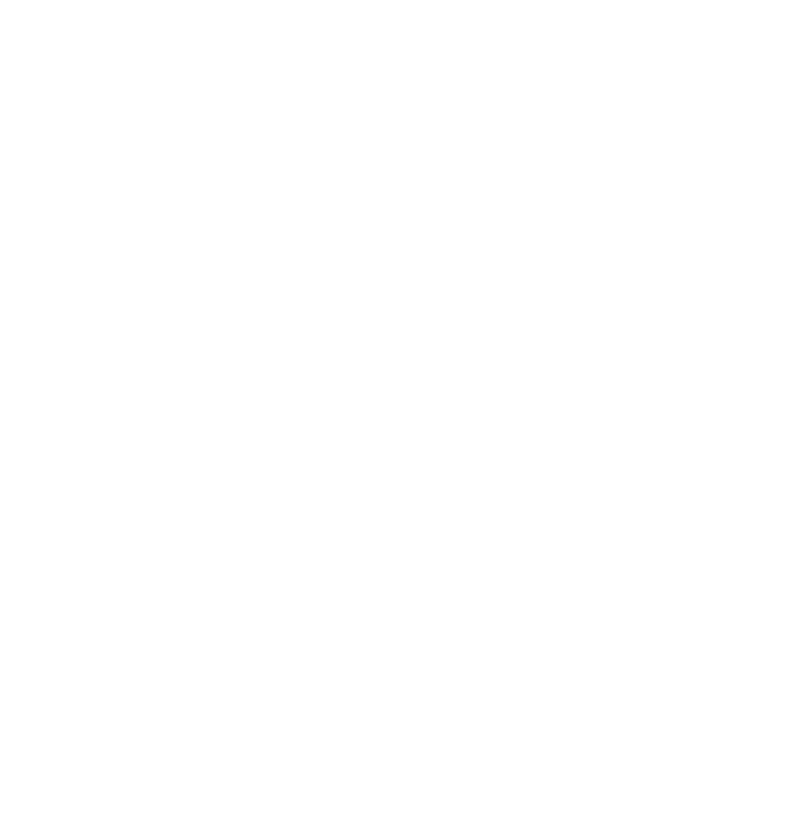 Be aware of websites with amazing deals
Fraudsters create bogus websites with convincing graphics.
Offering products or services at extremely low prices
Some websites will redirect you to a third-party payment service. Ensure that these sites are secure before you make your payment.
When making a payment to an individual, never transfer the money directly into their bank account.
Use secure payment sites such as PayPal
IT Services
Need help? Call IT Service Desk on +44 (0)1202 9 65515.